PC- Intake and Referral for Ukrainians  Supplemental AllocationQ&A Webinar
1. Overview
2. Programmatic Considerations
3. Financial Considerations
4. Q/A
[Speaker Notes: Intro – logistics (mute) Q&A  in the chat throughout. More time at end]
PC – IRU Overview
Ukrainians entering the US through the southern border (20,000+)
Uniting for Ukraine (79,970 I-134 forms filed, 23,672 parolees in the US as of July 15th)
Fiscal Sponsorship
PC – IRU Overview
Additional Ukraine Supplemental Appropriations Act 2022 (AUSAA)
ORR Eligibility (See ORR Policy Letter 22-13)
Supplemental Funding to ORR from Congress
The PC-IRU funded through a supplemental allocation to USCCB's PC Program for FY2022 and FY2023
Primary objective is to conduct outreach and make linkages to benefits and resources
PC – IRU Overview
PC-IRU is a new, distinct program from PC Intensive Case Management (ICM)
PC-IRU is the USCCB name, others might call it something else, same components
Requires coordination with SRC, SRHC 
Coordinate at the local level to prevent duplication of effort and aid in the distribution of caseload
Program Components
Outreach, Intake, Assessment, and Referral for Ukrainians
Limited direct assistance for housing and other immediate needs
Monthly Assessments
Interim Assessment
Areas of need and scale of need updated
Closing Assessment 
Areas of need and scale of need updated
Initial Assessment
Areas of need and scale of need established
Program Forms and Resources
Required Forms
Client Enrollment Agreement 
Intake Form 
Assessment Form 
Client Referral Form
Self-Sufficiency Plan
Case Closure Letter
Receipt Acknowledgment of Direct Assistance (RF-35)
Program Resources
Client Documentation Checklist
PC- Intensive Case Management Programs Directory
PC-IRU Tile on MRSConnect
Required Client Level Data – Categories
Client Intake/Bio-Geo Data
A#
Full name
 Assessment(s)
Initial
Interim
Closing
Referral
Reporting
PPC-IRU activities will be reported through an excel spreadsheet administered monthly.
The PC-IRU Reporting Guide was sent to you with the PC-IRU packet, and it outlines the data that will be collected in the excel. 
USCCB will develop the datapoints shared into MRIS in the coming fiscal year.
PC-IRU and Match Grant Enrollment
One of the goals of the PC-IRU is to connect clients with ORR funded benefits and services, including the MG program

Clients enrolled in the PC-IRU can be enrolled into MG 

Clients enrolled into MG first can also be enrolled into the PC-IRU, but there must be some value added by enrolling them into this additional program
i.e. staff time for initial arrival services charged to PC-IRU instead of MG

Reminder: All required MG services must be documented in the MG case file regardless of program/funder.
MG services you can charge to the PC-IRU
Satisfying conditions of parole
Medical Attestation 
within 90 days of arriving in the United States 
Report Changes of Address 
(AR-11) within 10 days of moving within the United States 
Applying for the following benefits 
Food Stamps (SNAP)
WIC
Refugee Medical Assistance
Applying for the following documents
Social Security Card 
Employment Authorization 
(only staff time, EAD fee = not allowable for either grant)

Assistance with the following services
Health Screenings/Immunizations
School Enrollment for minors
Enrolling clients into ESL
Financial Deadlines
Project Period - 9/30/21-9/29/22: this is in reference to the PC project period, which PC-IRU is funded through.
Tranche funding in FY2022 and FY2023
Outreach activities conducted after May 21, 2022, but prior to the launch of the PC-IRU program may be recouped through this funding.
Funds Liquidated/MRIS final reimbursement deadline: 11/15/22
How will reimbursement work in MRIS: separate budget record in MRIS for supplemental
Supplemental Period (October only)
Financial Reporting: affiliates will need to report how much was spent and for what PC-IRU activities.
Submitting Your Application
Submit the PC-IRU Program Plan to MRSReports@usccb.org by COB Friday, July 29thth, 2022
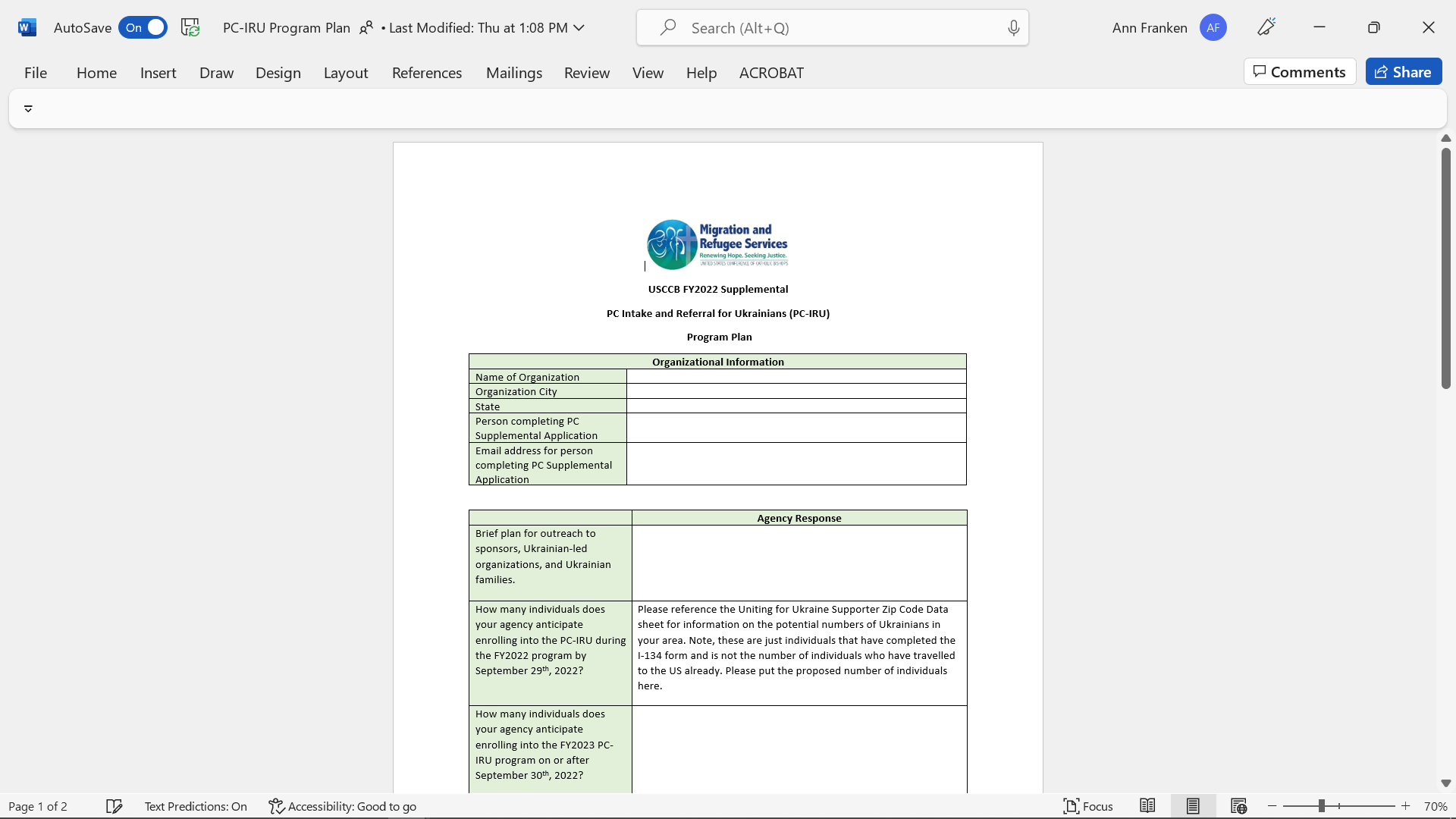 Follow-Up Questions
Programs: pc-iru@usccb.org
 Finances: AFranken@usccb.org